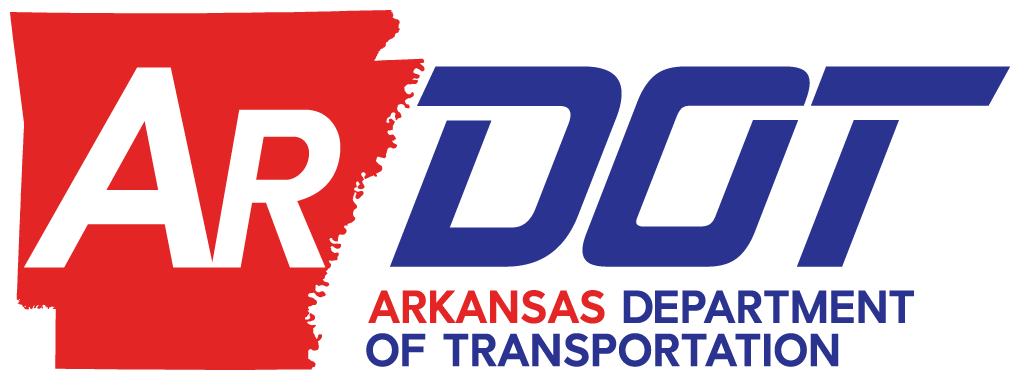 Claims Management – The Future
May 25, 2023
Who are we?
Chris Briggs 

Retired from TxDOT after 30 years in the Dallas District
Served as the District Environmental Quality Coordinator and the Scheduling Coordinator
Reviewed Claims and Inefficiencies
Currently working at Garver managing schedules and reviewing claims and impacts
Who are we?
Jerry Trotter
BSE-CE from Arkansas State University
30 years with ARDOT
2.5 years with Garver
Licensed in AR and TX
Claims Management
How do we handle?
[Speaker Notes: How do we handle these?  Managing construction claims is a crucial aspect of project success and dispute resolution. This process involves identifying and documenting potential issues that may give rise to a claim, evaluating claim's validity, and attempting to negotiate a reasonable settlement. If the parties cannot reach a settlement, they may resort to litigation, which is the formal process of taking the claim to court or arbitration. By following the best practices of contract administration, communication, documentation, and dispute resolution, you can minimize and manage construction claims effectively.]
Agenda Topics
What are claims?
What are claims?
What are claims?
What are claims?
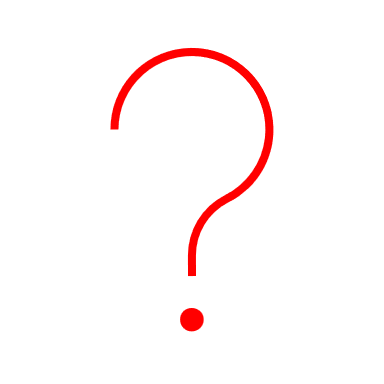 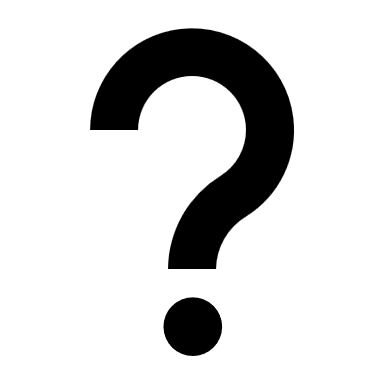 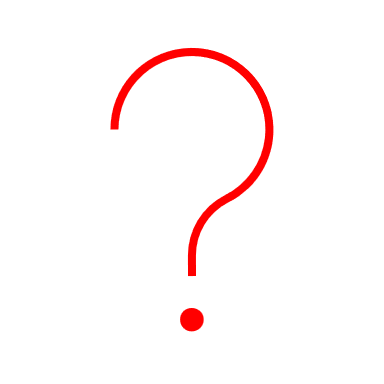 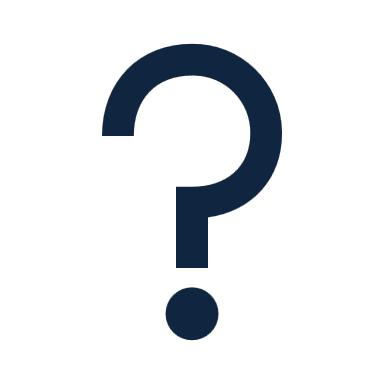 A construction claim is...
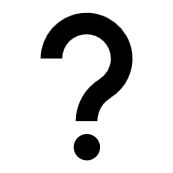 the assertion of a right, that requires either more time and/or payment by either party of the contract (often the contractor), for compensation of the losses brought on by the other party's failure to uphold their portion of the responsibilities as defined in the contract.
[Speaker Notes: Impacts not the owner or contractor’s fault?  3 parts to a claim.  Ownership, cost and time.]
What are claims?
Causes of Claims in Construction

Project delays
Contract or construction disputes
Unforeseen circumstances
Poor project management
Design/contract errors and omissions
Accidents
[Speaker Notes: Impacts not the owner or contractor’s fault?  Give examples?]
How are they managed?
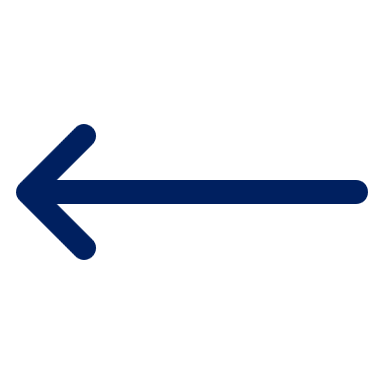 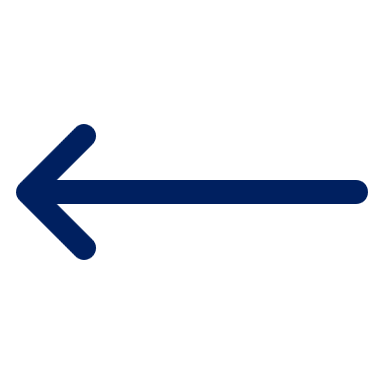 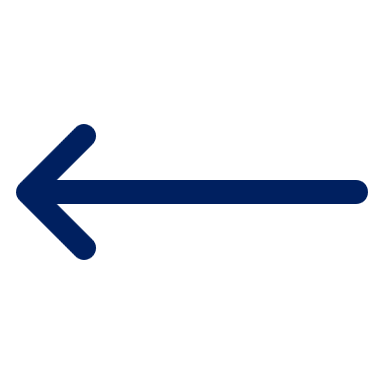 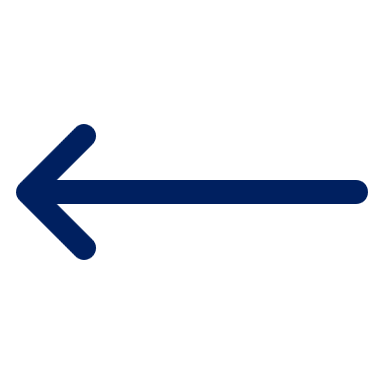 [Speaker Notes: While some claims cannot be avoided.  Many claims can be resolved in a more efficient manner, or simply prevented with a proactive, objective, accurate, and transparent approach to a resolution.  

A timely and accurate outcome is beneficial to all parties involved.]
How are they managed?
How can we make the process better?

Bid realistically
Do not let claims sit on the backburner
Keep detailed records
Implement continuous monitoring
Risk management? Get into future detail later.
[Speaker Notes: Bid realistically:  know the plans, know your capabilities, know the contract, know the site, know and accept your risk, and bid as accurately as you can to make the project go better.

Do not let claims set:  this aids in accuracy as all of the data and facts are current and not lost or forgotten.  It provides both parties adequate opportunity to evaluate data and reach an accurate conclusion.  Provides more trust in the facts as they are current and not having to be research or trust memory.

Keep detailed records:  this goes without saying.  This provides trust in the accuracy of what is being evaluated and aids in expediting the process

Implement continuous monitoring:  again this is to provide true, accurate, trusted, and timely information.]
How are they managed?
[Speaker Notes: In a construction claims management process, there are two parties. One is making the claim and the other is preventing against it.]
How are they managed?
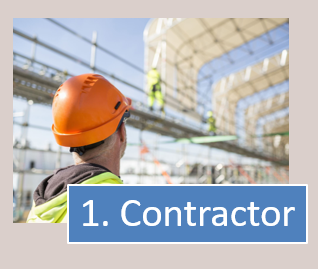 Preplan - evaluation/study/research/contract review. Geotechnical, Products, Resources, Weather, Contract.
Track and document internal controls. Labor, Equipment, Materials, Time, Schedule.
Understand and follow contract requirements. 
Early identification of constructability issues.
Communicate!
How are they managed?
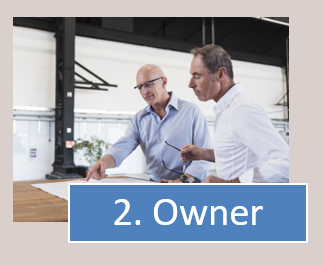 Prebid - evaluation/study/research.  Geotechnical, Design, Products, Owner resource availability.
Track and document internal controls.  Labor, Equipment, Materials, Time, Schedule.
Understand and follow contract requirements. 
Early identification of constructability issues.
Communicate!
How can we do better?
How can we do better?
Realistic Bid and Evaluation
[Speaker Notes: Prebid questions?  Unbalanced bids, engineers estimate, bid schedules (discuss in risk management?) - Briggs]
How can we do better?
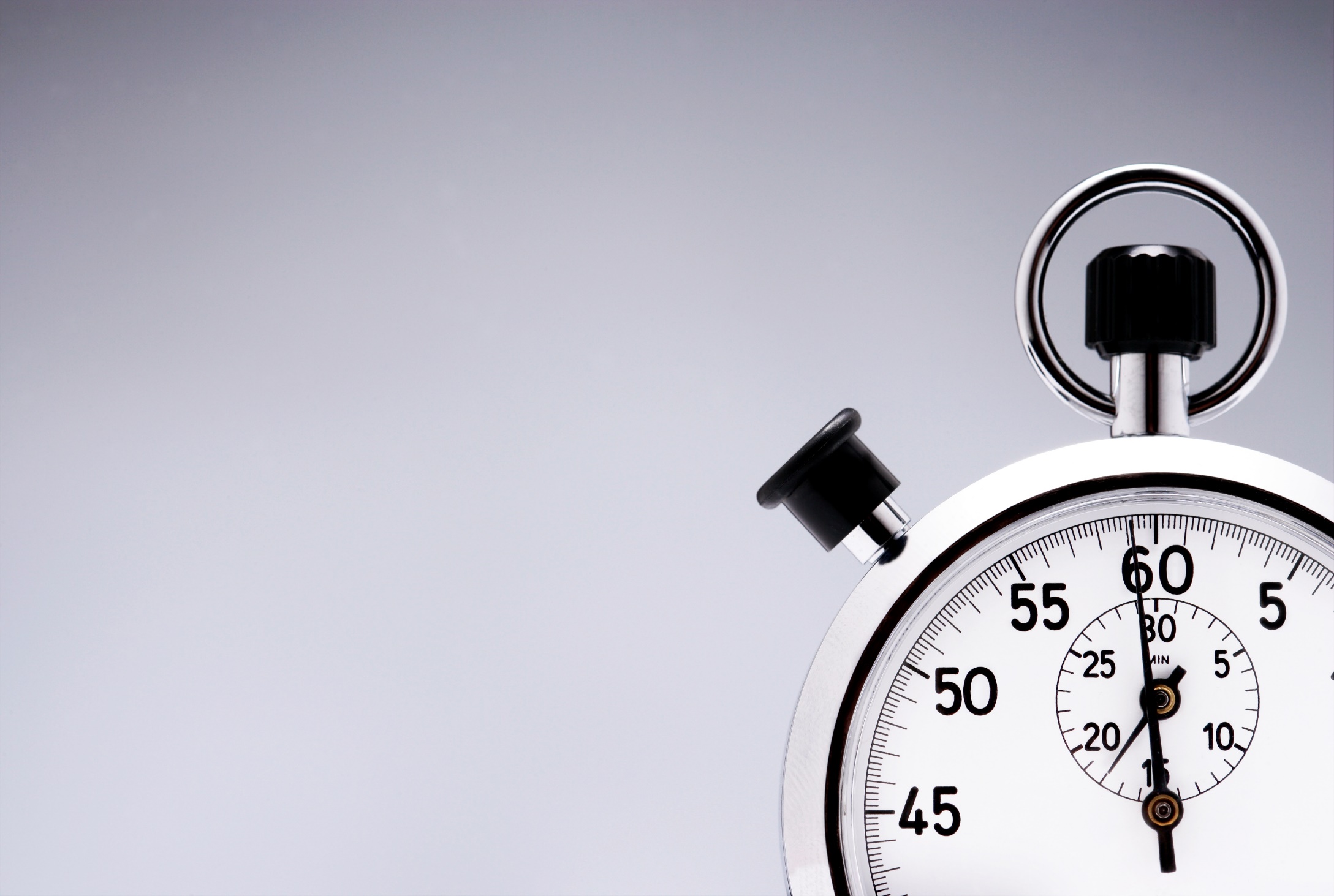 Don’t let claims sit
Submit a claim when it is first discovered 
Saves time, money, and effort 
Improves partnerships and accuracy of the claim
[Speaker Notes: Risk management fuel index.
Force account
Substantial increase of major items]
How can we do better?
P6 database, Ebuilder, DocExpress, Sitemanager, AASHTOWare Project, SmartPM.
What is Next?
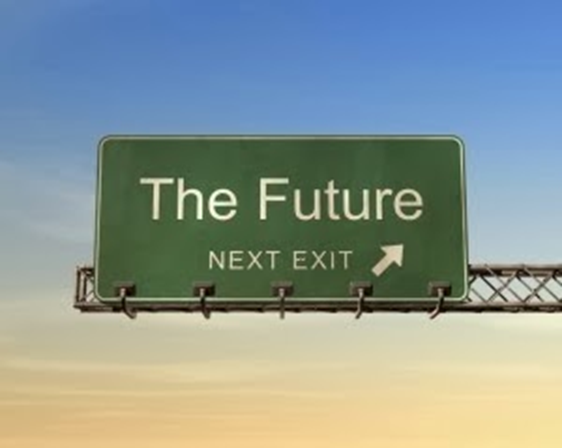 Risk Management
Documentation Controls
Resource Loading
Documentation: Ebuilder, DocExpress, Sitemanager
Schedule: Microsoft Project, P6, ASTA Power Project, Phoenix Project
Reporting: Power BI, SmartPM, Tableu
Risk Management: SmartPM, Claim Digger, InEight
[Speaker Notes: (Cost load a schedule (P6) accountability and transparency) explain labor, equipment, material and cost]
Resolution!
Just the Facts!
Claims Management – The Future
Finally…The End